KATSINA INVESTMENT PROMOTION AGENCY
List of Investment Incentives for Investors
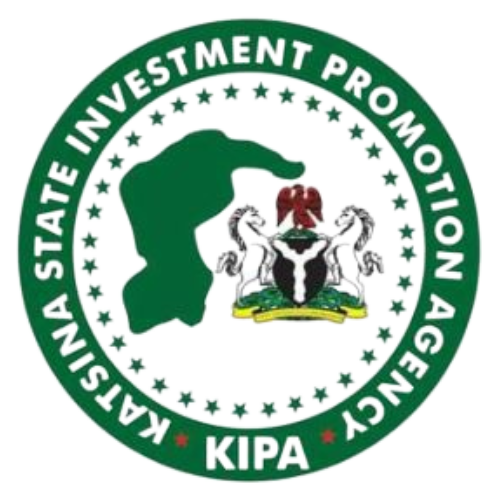 Investment Incentives
List of Investment Incentives in Katsina State
 There are various incentives designed to support direct investments in the state’s priority sectors. This is in addition to continuous business-enabling reforms to ease the conduct of business activities in the state. 

These investment incentives are offered at both federal and state levels and include tax waivers, and land allocation, among others, to investors in preferred sectors. 

At the Federal level, the Nigeria Investment Promotion Commission, the NIPC, (established by the Nigerian Investment Promotion Act Chapter N117 Laws of the Federation of Nigeria 2004) has the mandate to encourage, promote, facilitate and coordinate investments in Nigeria. 

For Investment Policies and Protections, investors should visit: https://www.nipc.gov.ng/compendium/1-investment-policies-and-protections/
List of Federal Investment Incentives for Katsina’s Priority Sectors
Federal Investment incentives are categorized into 
Tax Incentives: https://www.nipc.gov.ng/compendium/2-general-tax-based-incentives/
Sector-specific Incentives: https://www.nipc.gov.ng/compendium/3-sector-specific-incentives/
Tariff-Based Incentives: https://www.nipc.gov.ng/compendium/4-tariff-based-incentives/
Export Incentives: https://www.nipc.gov.ng/compendium/5-export-incentives/
Special Economic Zones Incentives: https://www.nipc.gov.ng/compendium/6-special-economic-zones/
Federal Tax Incentives
Federal Incentives: Tax
Federal Incentives: Tax
Federal Incentives: Tariff-Based
Federal Incentives: Export
Katsina State Unique Investment Incentives
The Katsina state government is committed to attracting and partnering with private investors who will invest in the development of its strategic sectors. The government has designed a set of incentives that combined with specific Federal incentives will boost the return on investments for all stakeholders. 
More specifically, the state has committed to providing additional incentives in land allocation and other fiscal waivers to encourage investors in the strategic sectors to boost their productivity and profitability. 

The targeted sectors for strategic investments in Katsina state include the following:
Agri-business
Solid Minerals mining and development 
Hospitality and Creative Arts
Power
Property Development
Katsina State Priority Investment Areas
As *stated by His Excellency, Rt. Hon. Aminu Bello Masari, CFR, Fnim (Dallatun Katsina) Governor of Katsina State, “ For quick wins, the Government will give priority to Investors willing to invest in the following:-
				* Welcome Address, the Katsina State Investors’ Handbook,
Large Scale Rice/Wheat Production and Processing;
Medium to Large Scale Sugar Production;
Tannery;
Large Scale Tomato Production and Processing;
Fertilizer Blending Plant; 
Livestock Production and Meat Processing;
Plantation for economic trees such as:
Gum Arabic;
Shea Nut;
Moringa; and
Locust Bean
Hospitality and Creative Arts;
Solid Minerals Exploration and Exploitation; and
Power Generation;”
Katsina State Investment Promotion
The Katsina State Investment Promotion Agency Law 2017 empowers the KIPA to advise the government and compile special investment incentives for strategic or major investments in consultation with appropriate government agencies.
State Investment Incentives
State Incentives (Contd.)